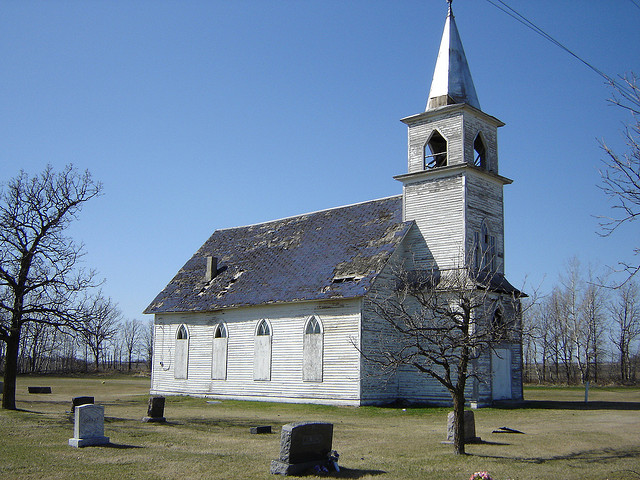 Don't Call Me Just A 
"Christian"
"Christian(s)" only appears in the bible three (3) times
Acts 11:26; Acts 26:28; & 1 Peter 4:16
Don't Call Me Just A "Christian"
What is a "Christian"
A "Christian" has repented that old things have passed away, and all things are become new -      
 2 Cor 5:17 
A "Christian" has confessed Jesus Christ is the Son of God -Acts 8:37
A "Christian" has risen out of the watery grave of baptism to newness of life - Romans 6:4-5
Don't Call Me Just A  "Christian"
Don't Call Me Just A "Christian"


We should strive to be called "Disciple"
What is a "Disciple"
Disciple(s) appears over 270 times times in the New Testament. 
Being a disciple is more than                                             - a one time confession, repenting, and baptism         - just listening to the word
What if we did what the disciples did?
Matthew 28:19-20
A Disciple is a- 
learner of the word; 
a student of the teachings of Christ; 
a teacher of the teachings of Christ to ALL; 
disciplined in Christ teachings
Some Christians are not Disciples
II Timothy 2:2
Don't Call Me Just A "Christian"


We should strive to be called  "light of the world"
Have We Darkened World?
Matthew 23:1-15
Jesus rebukes the scribes & Pharisees
Calls them Hypocrites 7 times
Living in "Gotcha" religious world: v3-4

Have we done the same?  Have we turned into a group of "Gotcha's". v13
Have we taken the good out of serving God?
Have we left our first love? - Rev 2:4
What God created was Good, do we see the Good? Gen: 1-4, 10, 12, 18, 21, 25, 31
Have we bound ourselves and forgot Jesus came to give us life more abundantly? John 10:10
[Speaker Notes: Joh 10:10    The thief cometh not, but for to steal, and to kill, and to destroy: I am come that they might have life, and that they might have it more abundantly.]
Be the Light of the World
Do we only talk about the Darkness, to those living in Darkness? Luke 1:79
Matthew 5:14-16: do we hide our light for Christ under a bushel? 
Give them Jesus!
People often can tell what we are against; but can they tell what we stand for? John 14:6
[Speaker Notes: Luk 1:79    To give light to them that sit in darkness and in the shadow of death, to guide our feet into the way of peace.

Mat 5:14    Ye are the light of the world. A city that is set on an hill cannot be hid.
Mat 5:15    Neither do men light a candle, and put it under a bushel, but on a candlestick; and it giveth light unto all that are in the house.

Joh 14:6    Jesus saith unto him, I am the way, the truth, and the life: no man cometh unto the Father, but by me.]
Don't Call Me Just A "Christian"
Lets strive to be called a                       Disciple                                                   Light of the World